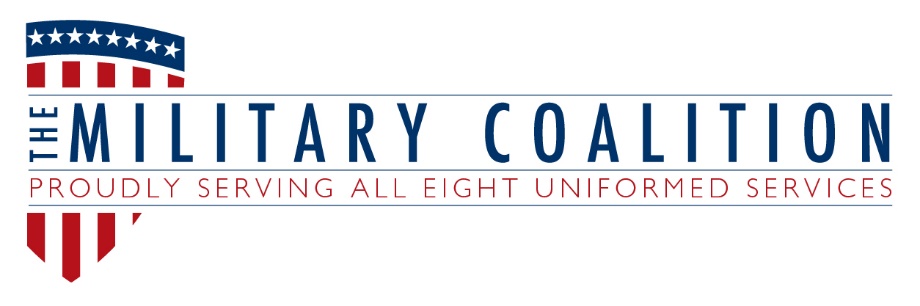 The philosophy of The Coalition is that, by working together on issues of mutual agreement, the participating organizations can harness the grassroots support of more than 5.5 million members plus their families and accomplish far more than by working on these initiatives separately. When one or more of the Coalition organizations is invited to testify before Congress, we frequently coordinate the testimony with the other Coalition associations and present it on behalf of the entire Coalition. This lends greater weight and unanimity to the testimony than if it were presented by any individual association.
www.themilitarycoalition.org
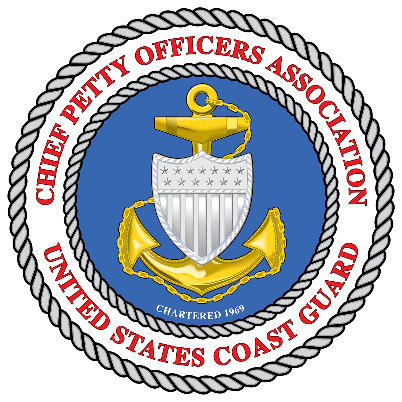 Who We Are
The Military Coalition is a group of 35 military, veterans and uniformed services organizations in   joint pursuit of the following goals:

Maintaining a strong national defense provided by recruiting and retaining skilled and highly  capable personnel in the eight uniformed services;

Maintaining uniformed services compensation and benefits at levels sufficient to attract and retain  professional uniformed service members for careers of service to the Nation.

Representing the interests of the entire uniformed services community, including members' families  and survivors, and responding to assaults upon the compensation and benefits earned by  members of that community through years of dedicated service; and

Educating the public on the extraordinary demands and sacrifices associated with a career in  uniformed service, and the need to maintain a similarly unique system of compensation and  benefits to attract and retain the kinds and numbers of high-quality personnel needed to meet the  Nation's short- and long-term defense requirements.
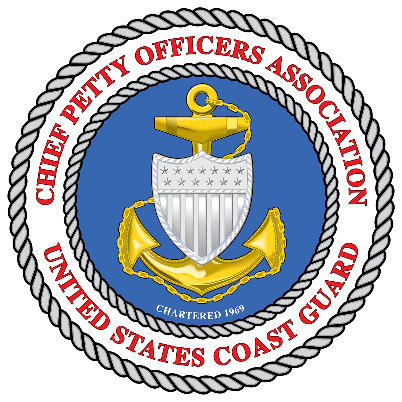 TMC Committees Include:
Personnel
Retired Affairs
Taxes/Social Security
Veterans
Awards
Communications
Guard and Reserve
Health Care
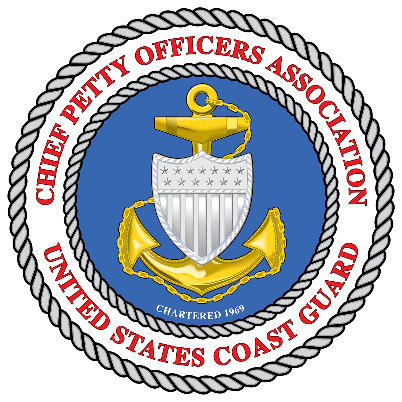 Letters to Congress
May 27, 2022
TMC consolidated statement to House Committee on Armed Services (HASC) Personnel Subcommittee leadership requesting consideration and support of TMCs fiscal year 2023 National Defense Authorization Act (NDAA) priorities.

May 27, 2022
TMC consolidated statement to Senate Committee on Armed Services (SASC) Personnel Subcommittee leadership requesting consideration and support of TMCs fiscal year 2023 National Defense Authorization Act (NDAA) priorities.

April 14, 2022
TMC letter expressing support for H.R.4824, the Stop Copay Overpay Act.
December 8, 2021
TMC letter expressing support and/or opposition to specific provisions of the Fiscal Year 2022 National Defense Authorization Act (NDAA). 

December 8, 2021
TMC forwarding letter further reaffirming provisional and procedural priorities for the Fiscal Year 2022 National Defense Authorization Act (NDAA).

December 1, 2021
TMC letter expressing inclusion of Sec.721, Modifications and report related to reduction or realignment of military medical manning and medical billets, in the final version of the FY22 National Defense Authorization Act (NDAA).
www.themilitarycoalition.org/letters